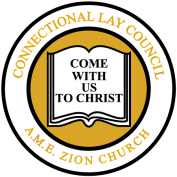 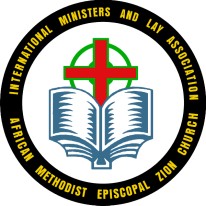 52ndQuandrennial Session ~ General Conference
Legislation Development and Summit via ZOOM
Sponsored by
The International Ministers and Lay Association &
The Connectional Lay Council
THE AFRICAN METHODIST EPISCOPAL ZION CHURCH
Monday, November 13, 2023
7:00 PM -8:30 PM EST
Theme: “A Changing Church, But an Unchanging God.”

The Reverend Erich Shumake, Legislative Summit Liaison
Dr. Yvonne Tracey, Consultant

Rev. Dorothy Patterson, Executive Director
Mr. Joseph King Davis, International President, Connectional Lay Council
The Reverend Dr. Anthony Witherspoon, President, International Ministers and Lay Association
51st Quadrennial General ConferenceLegislation Development Zoom Summit Agenda
Legislative Debate/Discussion Timelines 7:00 PM – 8:30 PM
Devotion…. Greetings/Objectives                              10 mins.
                                             
Legislative Updates –Part One                                    33 mins
Part III – The Articles of Religion (Article XXIII)                                                      3 mins.
Part V – The Ministry (Indigenous Bishops)                                                           3 mins.
Part VI – The Ministry, Local (Exhorters)                                                                 2 mins.
Part VII – Judicial Administration (Appeals & Est. of Judicial Council)              15 mins.
Part VIII – The Temporal Economy Local (  Support)                                            10 mins.
                                               Legislative Updates –Part Two                                 47 mins.
Part IX-Temporal Economy the General Adm. Boards – Part I                           10 mins.
Church Growth & Development  Zion Benefits Services

Part IX – Temporal Economy The General Adm. Board – Part 2                         15 mins.                                            Connectional Budget    Christian Education  Board of Lay Activities		 

CLC-IMLA Ad Hoc Committee										   12 mins.
Closing Remarks/Benediction
Mr. Joseph Davis   &   Rev. Dr. Anthony Witherspoon                                          10 mins.